F 2011 MAE 5930, Rocket Systems Design
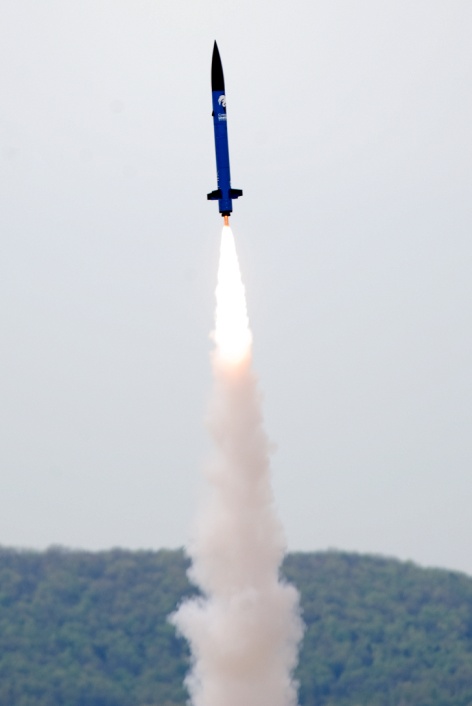 Class Times: 	MWF 1:30-2:20, ENGR 401	
Office Hours:	Open Door
Instructor:	Stephen A Whitmore 
stephen.whitmore@usu.edu	
Instr. Phone: 	435-797-2951
Office: 		ENGR 419F
1
MAE 5930, Rocket Systems Design (2)
Course Overview:
Course targets the NASA University Student 
Launch Initiative (USLI) Competition. 
Students registered in this course must also be 
registered in MAE 4800 for fall semester 2011. 
Design developed for this class applies for 
full credit for the MAE 4800 / MAE 4810 
design sequence.
Materials here complement those presented 
in MAE 4800
In this class you will truly learn applied
“Rocket Science”
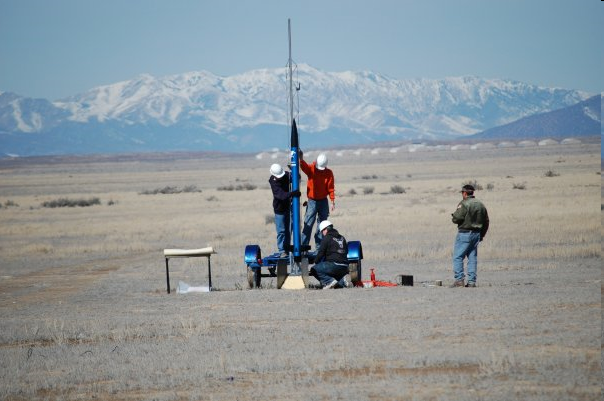 2
MAE 5930, Rocket Systems Design (3)
Required Course Text:

The required text for this design class is Understanding Space: An Introduction to Astronautics (Third Edition), Jerry. J. Sellers, McGraw-Hill, 2005, ISBN 978-0077230302. 

Supplemental materials were posted to the course web site as required. (http://www.neng.usu.edu/classes/mae/5900/frameset_for_F2010 ).
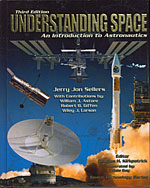 This is an EXCELLENT text .. I strongly suggest 
you buy a copy for future use …. My copy is used 
so often, the pages are dog-eared!

You can buy from Barnes and Noble for $60
3
Course Structure and Format
In order to succeed an undergraduate design course must have:
Realistic but inspirational goals
Reasonable limitations on design space
Available graduate student/faculty support
Individual and group motivation factors
Project Loyalty 
Peer Pressure
Grades
Strong format for peer/graduate student/ faculty oversight.
Systems EngineeringDesign Cycle
4
Course Structure and Format (2)
Course Structure:
During fall semester a maximum of 1-2, 50-minute formal lectures will be delivered weekly. Lecture topics will include but not be limited to
USLI Competition Overview
Review of Previous USU USLI Designs. 
Systems Engineering and Design Concepts
Matlab Programming Overview
Labview Programming Overview
Simulation and Modeling
Rocket Systems and Propulsion Overview
Configuration Aerodynamics
Rocket Flight Dynamics
Structures
Control Systems 
Vehicle Integration
Measurements, Testing, and Analysis
At least a one-hour period per week was made available for “break off team” meetings. Typically these breakout meetings will occur on Friday and will be referred to as “Design Friday.”
As necessary, subsystem design teams will also be expected to break-off into small development teams outside of class. The Friday afternoon design lab will be in lieu of the normal MAE 4800 design lab offered on Tuesday or Thursday Afternoons.
5
Course Challenges and Solutions
Benefits of incorporating graduate 
Students:
Save faculty time
Grad students provide additional subject matter experts
Provide additional management and 
technical experience for graduate students
Faculty Time: Faculty must concentrate on departmental activities and research program
Department Support: administration prefers projects that “sound safe” and require few resources
Benefits of using an established
project
Red tape has already been explored
Documentation Legacy
Student Experience
Hardware Legacy
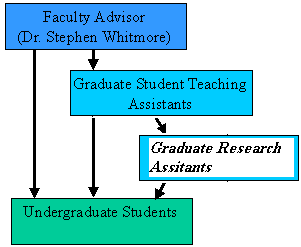 6
Course Challenges and Solutions (2)
Grading: 	
First 25% -- individual homework assignments and/or quizzes. 
Next 25% -- numerical scores on internal peer evaluations 
Remaining 50% of final grade results from a weighted class grade. 

	Average class grade
	Preliminary Design Report				50%
	External Peer / Faculty Evaluation of PDR Presentation	50%	

Student’s individual “weighted class grades” may deviate from the overall class
grade based upon subjective instructor evaluation of out-of-class commitment to project and individual contributions to presentations and reports

	-- Learn to work within the team structure
	-- Do Not think you can “become anonymous” and “slide through”
	-- A bad grade in this class will result in a similarly bad grade in 4800!
7
Some project history…
April 2008, Utah
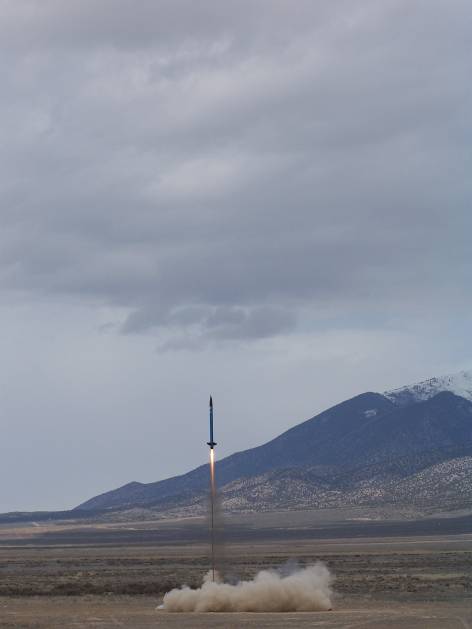 Winter 2003
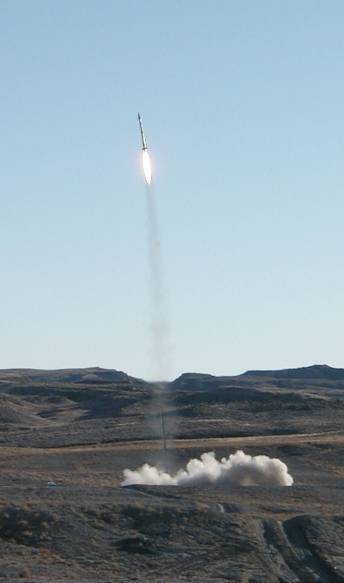 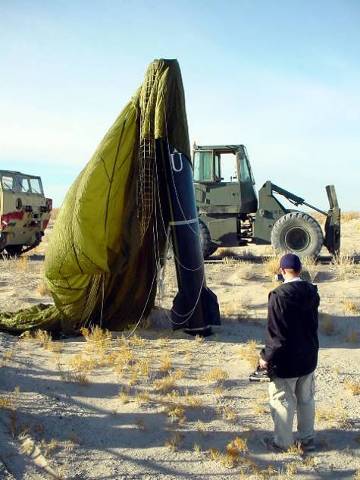 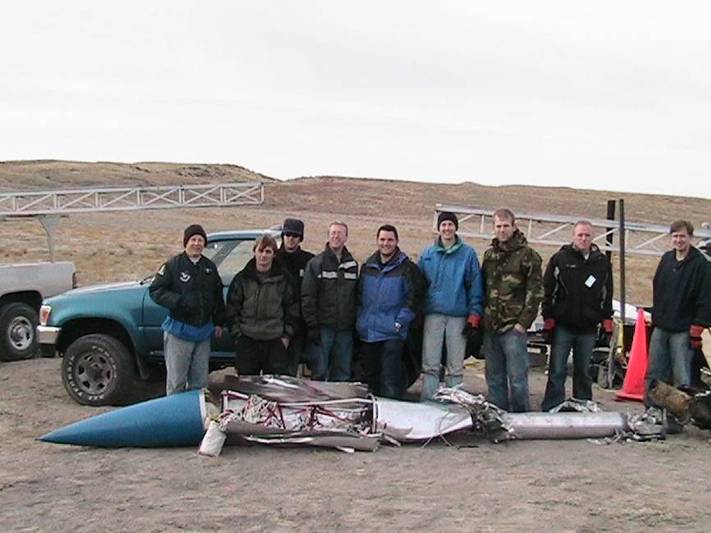 June 2007
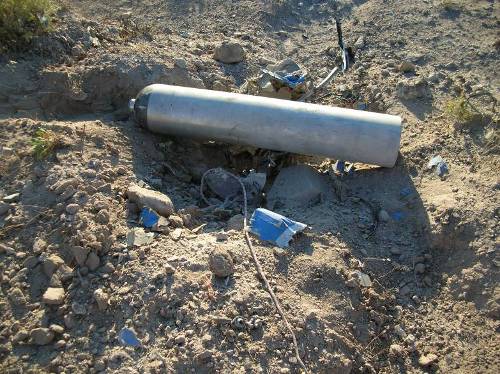 January 2006
April 2008, Alabama
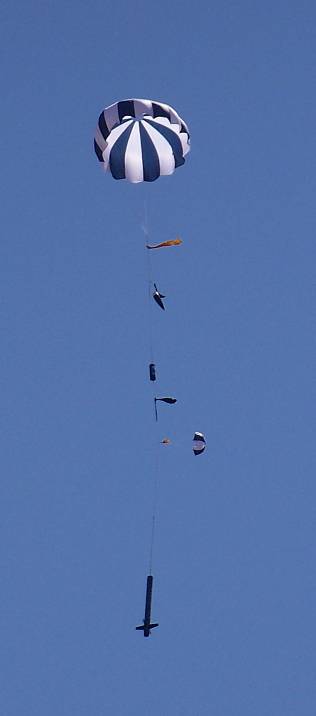 Chimaera spawned from Unity IV (BYU, USU, UOU, Weber)
Project goals included building 100,000 ft+ capable hybrid rockets
The Chimaera project had two launches in the ESRA competition, no successful recoveries
In 2007-2008 Chimaera switched to the NASA USLI competition and  project management philosophy changed 
Minimize New “Widget”  Development, Emphasize Systems Engineering, System Integration and Testing
Holistic Vehicle Design Using Systems Engineering Approach,   no more “garage rockets” = no more crashes!
8
2011 Flight Testing:
Holistic Vehicle Design Using Systems Engineering Approach,   no more “garage rockets” = no more crashes!
Well not exactly ... Just because previous USU teams  had success
 .. Guarantees YOU Nothing!
This is a Real Vehicle and Not! A paper study … devil is in the details!
9
The USLI Competition
Department rules allow senior special design projects to enter into a nationally-sponsored competition
The USLI (University Student Launch Initiative) is a NASA Marshall Spaceflight Center (MSFC) sponsored competition for University Students to design, build and launch high power rockets. 
Competition Scores are based on combination of reports, presentations, outreach, and rocket launch
Design requirements
Carry a scientific payload to an altitude of 5280 feet (closest to the mark)
Must use a NAR certified commercial (hobby, “high power”) rocket motor
Cannot exceed a hardware budget of $5,000
2011 Competition included 40+ colleges/
	universities from across the Untied States
USU Team won 2008 & 2009 & 2011 USLI competitions!
Did not enter 2010 competition
10
The USLI Competition (2)
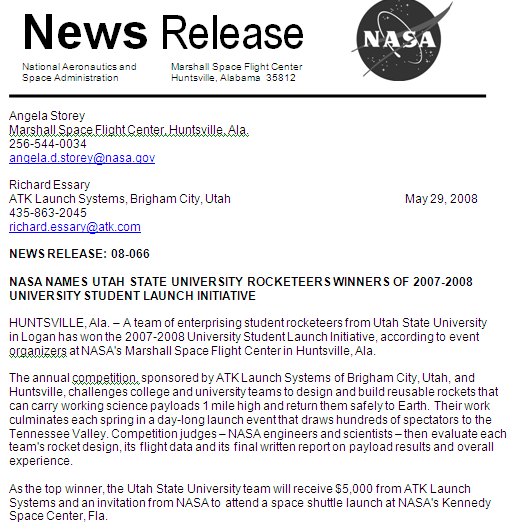 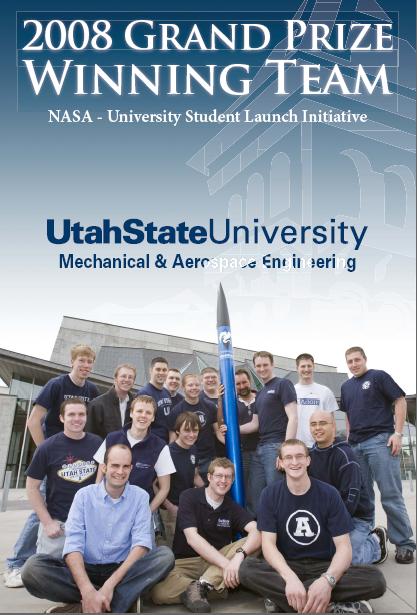 11
The USLI Competition (3)
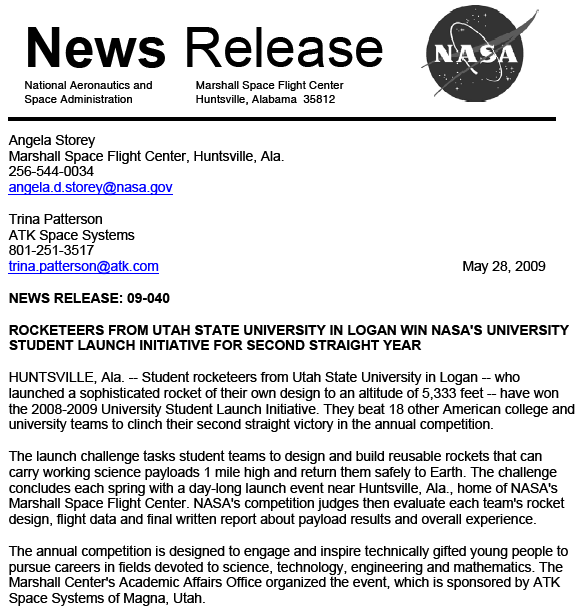 2009 USLI Grand Prize 
Repeat Champions!
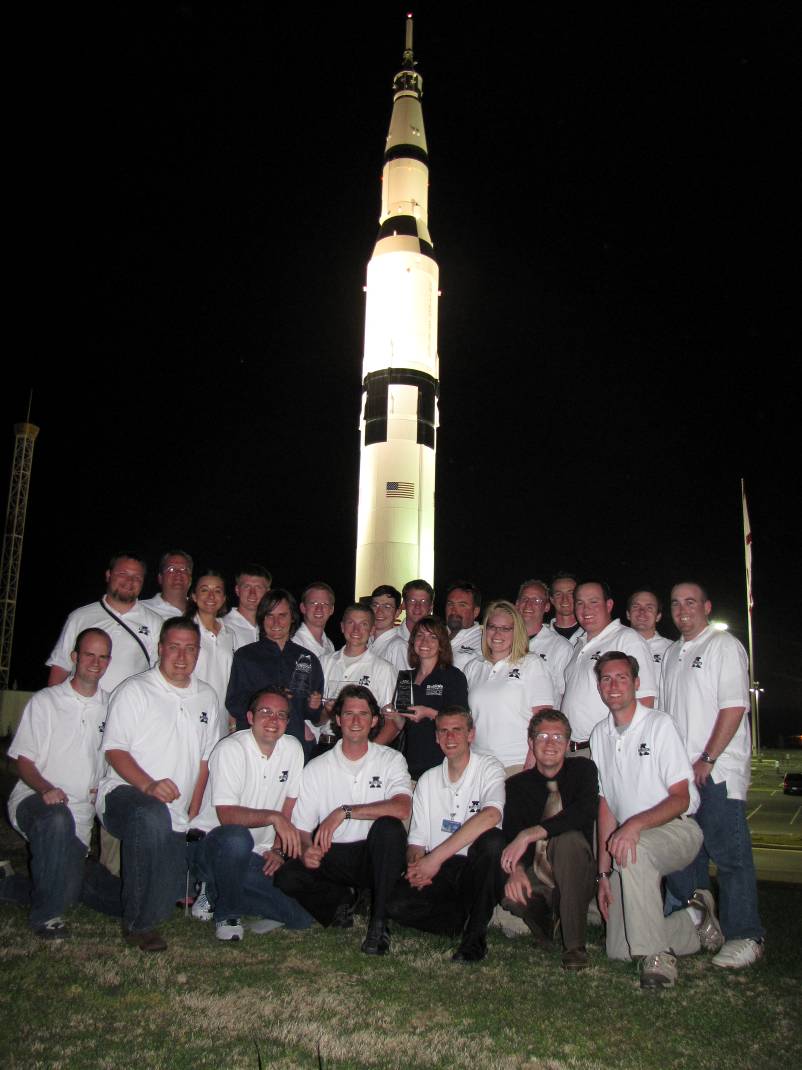 12
The USLI Competition (4)
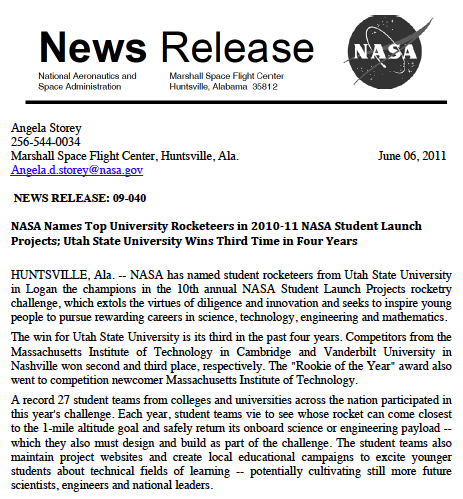 2011 USLI Grand Prize 
ThreePeat Champions!
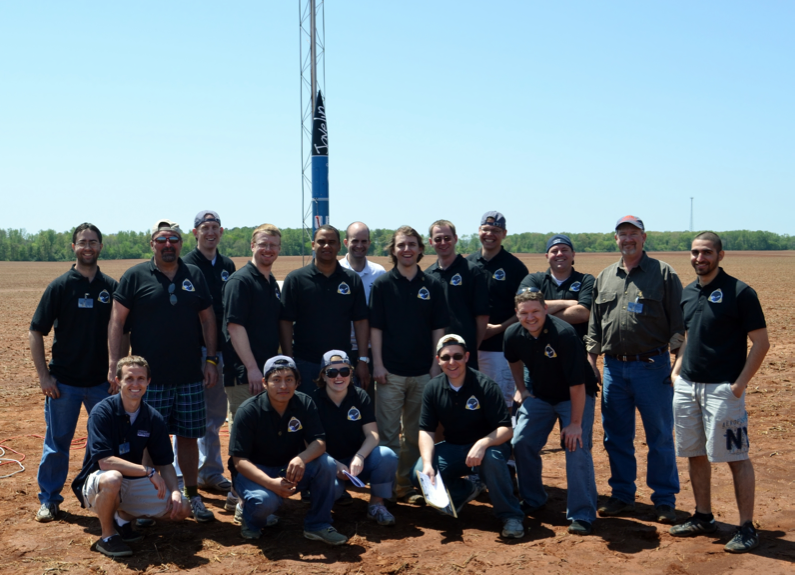 13
The USLI Scoring Rubric
Scoring Rubric Summary

	Critical Design Review (CDR):	200 pts
	Flight Readiness Review (FRR):	200 pts
	Outreach:			100 pts
	Student website:			  50 pts
	Flight and Recovery:		200 pts
	Altitude Prize:			150 pts
		Above 1 mile: 150 pts  x [5280-2 x Abs(Hmax-5280)]/5280 
		Below 1-mile: 150 pts x [5280-     Abs(Hmax-5280) ]/5280 
	Final Report:			100 pts
	Total:				1000 pts
14
The USLI Scoring Rubric (2)
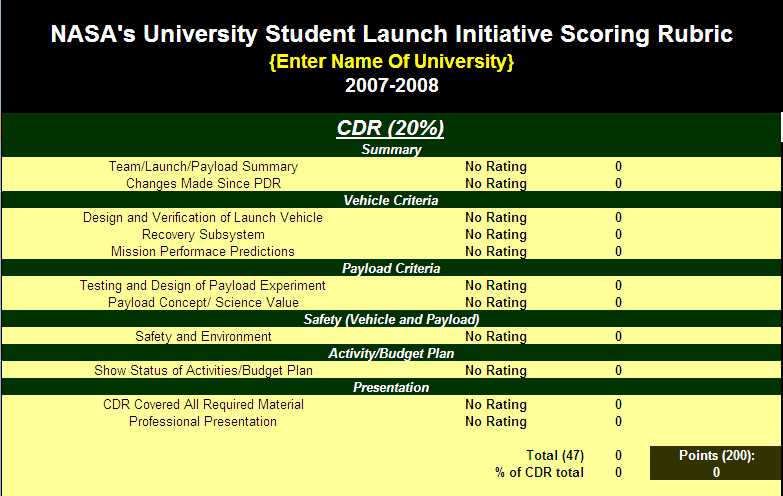 15
The USLI Scoring Rubric (3)
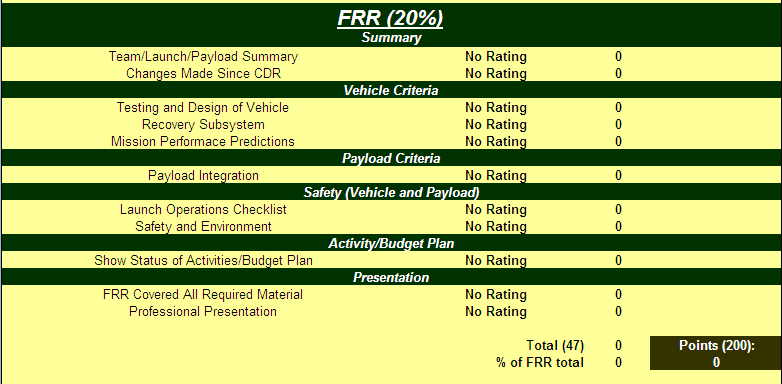 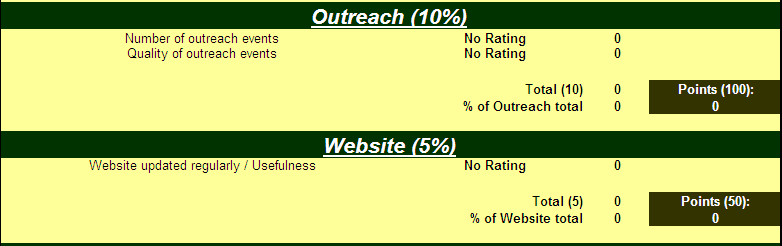 16
The USLI Scoring Rubric (4)
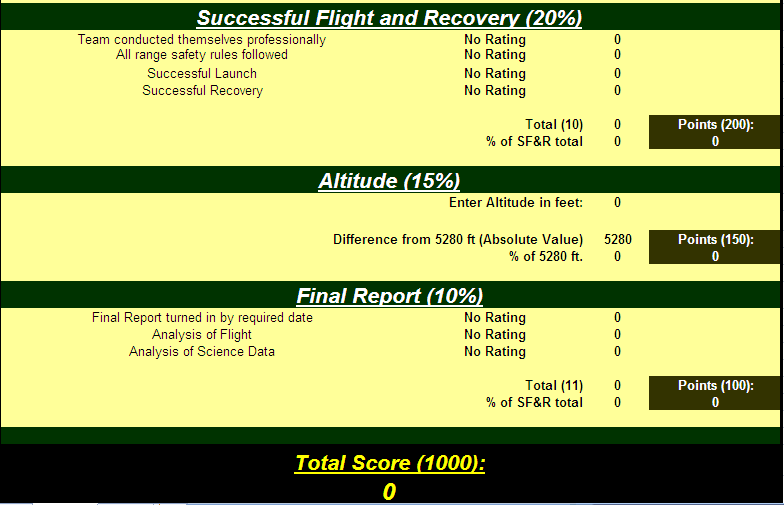 17
The 2009 Payload: Energy Management System
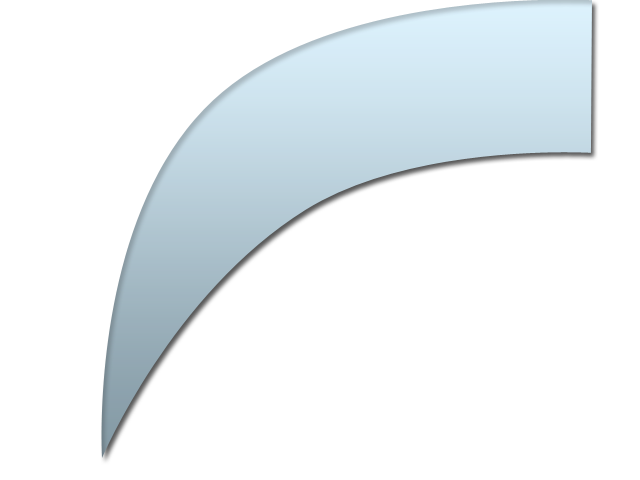 Dispersion Envelope 1
Projected Altitude 1
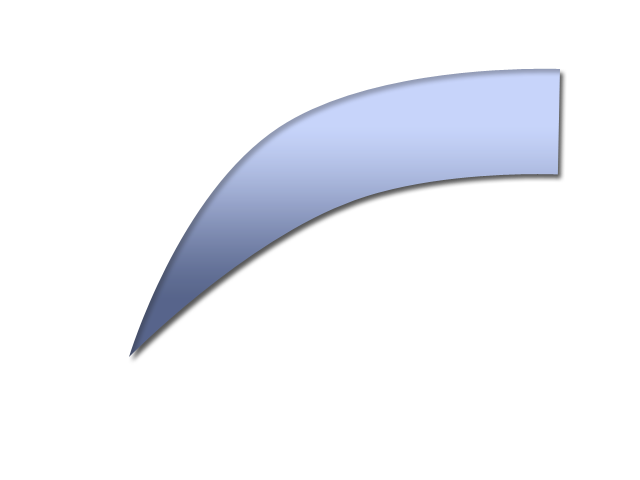 Dispersion Envelope 2
Altitude Correction 1
Target Altitude 1
Projected Altitude 2
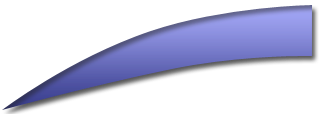 Altitude Correction 2
Target Altitude 2
Projected Altitude 3
Final Target Altitude
Altitude Correction 3
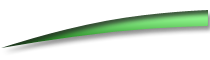 Waypoint
Dispersion Envelope 3
Waypoint
Final Dispersion Envelope
Waypoint
Airbrake Deployments At Predetermined Altitudes
Launch Site
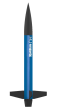 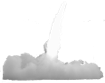 Launch “high” and then control maximum altitude through successive application of airbrakes until desired energy state is reached
Inertial navigation used during powered ascent and a Kalman filter used for navigation during coasting stage-both navigation algorithms were student designed and implemented
18
2011: Closed Loop Energy Management System
Final Target Altitude (one mile)
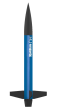 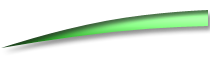 Final Dispersion Envelope
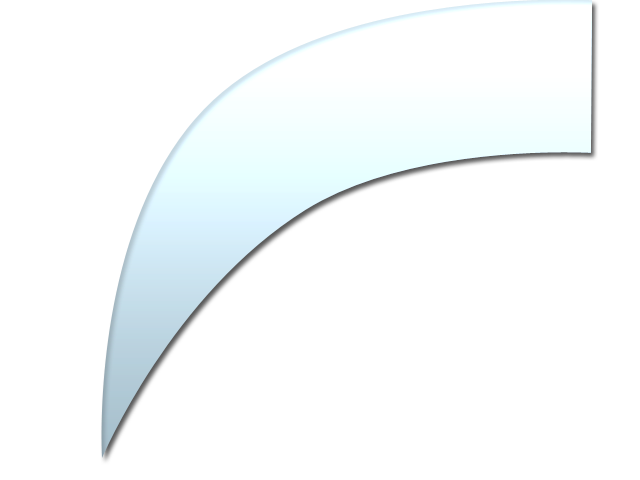 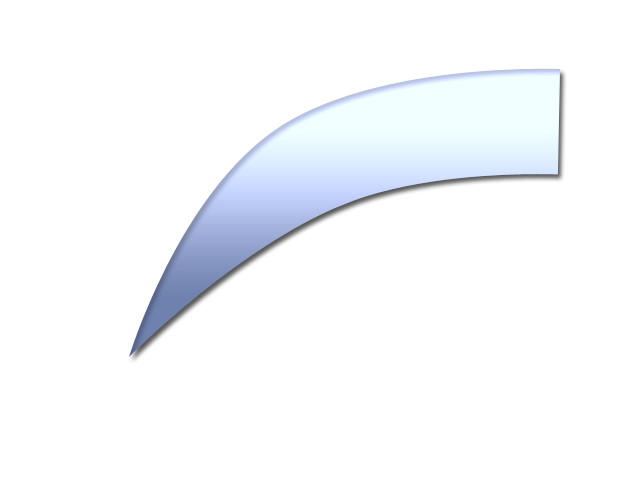 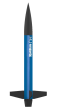 Waypoint 3
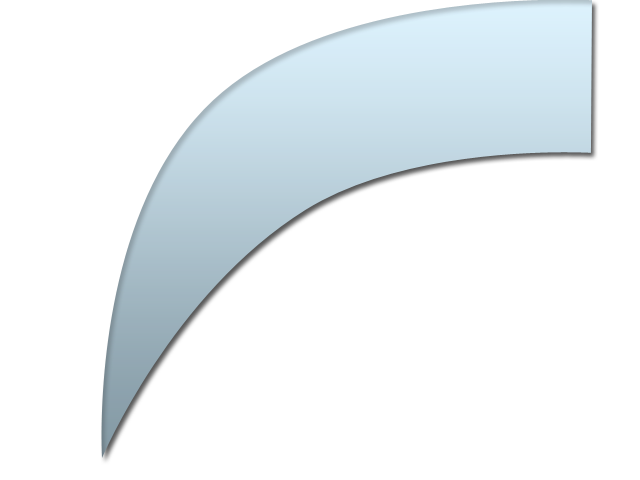 New Dispersion Envelope
New Dispersion Envelope
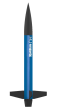 Waypoint 2
Initial Dispersion Envelope
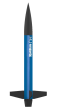 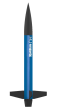 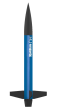 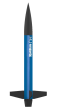 Waypoint 1
Increase Energy at Predetermined Altitude Waypoints
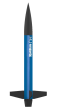 Launch Site
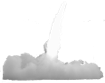 Launches “low” and then increases the energy level through successive C-BAS firings
19
The 2011 USLI Competition (3)
http://education.msfc.nasa.gov/usli.
Timeline for the USLI Project (Dates are subject to change.)

August 2011:
5 	Request for proposal goes out to all teams.

September 2011:
26 	One electronic copy of the completed proposal due to NASA MSFC.
	Send Electronic Copy to:
		edward.m.jeffries@nasa.gov Jacobs ESTS Group
		julie.d.clift@nasa.gov 
October 2011:
17 	Schools notified of selection.
21 	USLI team teleconference (tentative)
November 2011:
4 	Web presence established for each team.
28 	Preliminary Design Review (PDR) report and PDR presentation slides posted on 	the team Web site.
20
The 2011 USLI Competition (4)
Timeline for the USLI Project (continued)

December 2011:
5-14 	Preliminary Design Review Presentations (tentative)

January 2012:
23 	Critical Design Review (CDR) reports and CDR presentation slides posted on the 	team Web site.

February 2012:
1-10 	Critical Design Review Presentations (tentative)

March 2012:
Flight Readiness Review (FRR) reports and FRR presentation slides posted on 	the team Web site.
April 2012:
2-11	Flight Readiness Review Presentations (tentative)
21
The 2011 USLI Competition (5)
Timeline for the USLI Project (continued)

April 2011:
18 	Travel to Huntsville
19-20 	Flight Hardware and Safety Checks (tentative)
21	 Launch Day

May 2011:
7 	Post-Launch Assessment Review (PLAR) posted on the team Web site.
18 	Announcement of winning USLI team
Things are going to get busy in a hurry!
22
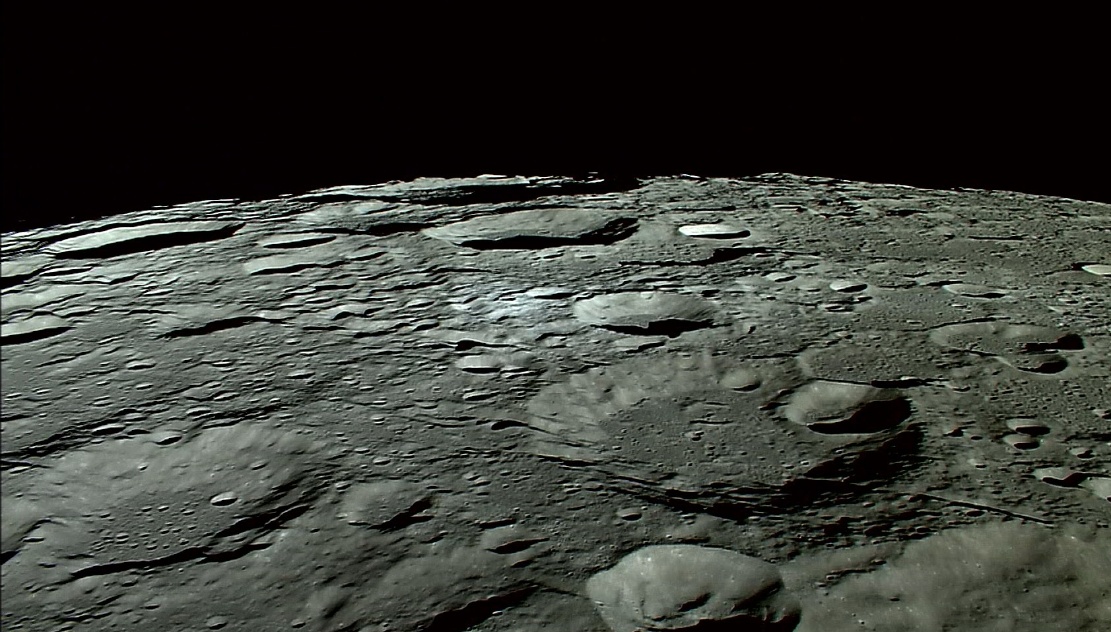 Questions??
23